The Cone
A Cone is a three dimensional solid with a circular base and a curved surface that gradually narrows to a vertex.
+
+
=
Volume of a Cone
=
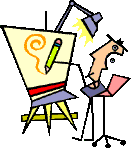 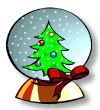 Exercise #1
Find the volume of a cylinder with a radius r=1 m and height h=2 m. Find the volume of a cone with a radius r=1 m and height h=1 m
Volume of a Cylinder  = base x height             = pr2h
= 3.14(1)2(2)
= 6.28 m3
Volume of a Cone   = (1/3) pr2h
= (1/3)(3.14)(1)2(2)
= 2.09 m3
Surface Area of a Cone
Find the area of a cone with a radius r=3 m and height h=4 m.
r = the radius       h = the height       l  = the slant height
Use the Pythagorean  Theorem to find l 
l 2 = r2 + h2                                             
l 2= (3)2 + (4)2                              
l 2= 25                                          
l = 5
Surface Area of a Cone  
= pr2 + prl
= 3.14(3)2 + 3.14(3)(5)
= 75.36 m2
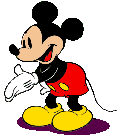 Cones – Practice Questions
Textbook:	
P. 421 - 422    # 2a, 3b, 9
P. 439 – 441    # 2abcd, 3, 4c, 5ab, 10abc
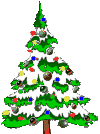 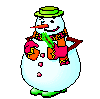 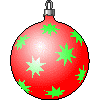 Pyramids
A Pyramid is a three dimensional figure with a regular polygon as its base and lateral faces are identical isosceles triangles meeting at a point.
Identical isosceles triangles
base = quadrilateral
base = heptagon
base = pentagon
Volume of Pyramids
Volume of a Pyramid:	
V = (1/3) Area of the base x height
V = (1/3) Ah
Volume of a Pyramid = 1/3 x Volume of a Prism
=
+
+
Exercise #2
Find the volume of the pyramid.                        height     h = 8 m                 apothem  a = 4 m                        side         s = 6 m
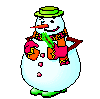 Volume = 1/3 (area of base) (height)
= 1/3 ( 60m2)(8m)
	= 160 m3
h
Area of base 	= ½ Pa
a
= ½ (5)(6)(4)
		= 60 m2
s
Area of Pyramids
Find the surface area of the pyramid.                              height     h = 8 m                 apothem  a = 4 m                        side         s = 6 m
Surface Area   
= area of base
+ 5 (area of one lateral face)
What shape is the base?
Area of a pentagon
h
= ½ Pa                                   
= ½ (5)(6)(4)                         
= 60 m2
l
a
s
Area of Pyramids
What shape are the lateral sides?
Find the surface area of the pyramid.                              height     h = 8 m                 apothem  a = 4 m                        side         s = 6 m
Area of a triangle                   = ½ base (height)
= ½ (6)(8.9)
= 26.7 m2
Attention! the height of the triangle is the slant height ”l ”
h
l
l 2 = h2 + a2                                   
    = 82 + 42                         
    = 80 m2
 l  = 8.9 m
a
s
Area of Pyramids
Surface Area of the Pyramid
= 60 m2 + 5(26.7) m2
= 60 m2 + 133.5 m2
= 193.5 m2
Find the surface area of the pyramid.                              height     h = 8 m                 apothem  a = 4 m                        side         s = 6 m
h
l
a
s
Cones – Practice Questions
Textbook:	
P. 421 - 422    # 1, 2, 3, 8
P. 439 – 441    # 1, 2, 3, 4

Challenging Questions:
P. 421 - 422    # 6, 9
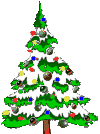 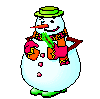 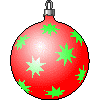 This powerpoint was kindly donated to www.worldofteaching.com




http://www.worldofteaching.com is home to over a thousand powerpoints submitted by teachers. This is a completely free site and requires no registration. Please visit and I hope it will help in your teaching.